THAI NGUYEN EDUCATION & TRAINING DEPARTMENT
TUC TRANH HIGH SCHOOL
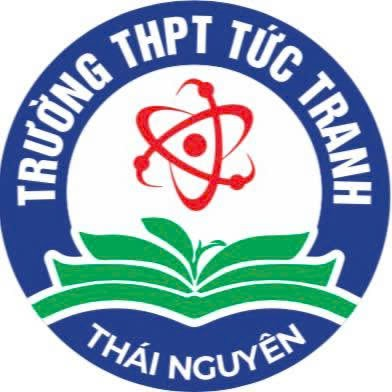 WARMLY WELCOME TEACHERS, AND STUDENTS TO OUR CLASS!

	
Teacher: Nguyen Hai Viet, M.A
Foreign Languages & Information Technology Group
1. Warm- up
https://wordwall.net/resource/77943032
Saturday, September 14th , 2024
UNIT 1: FAMILY LIFE
Period 03: Lesson 1.2: Grammar
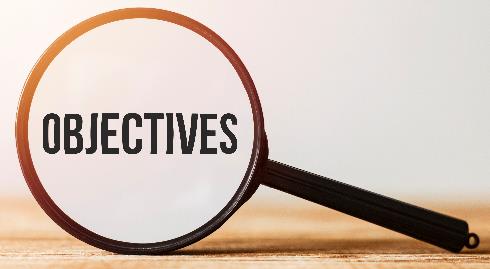 use Adverbial Phrases of Frequency to show how often something happens in oral and written forms related to the topic household chores.
describe the pictures using the suggestions.
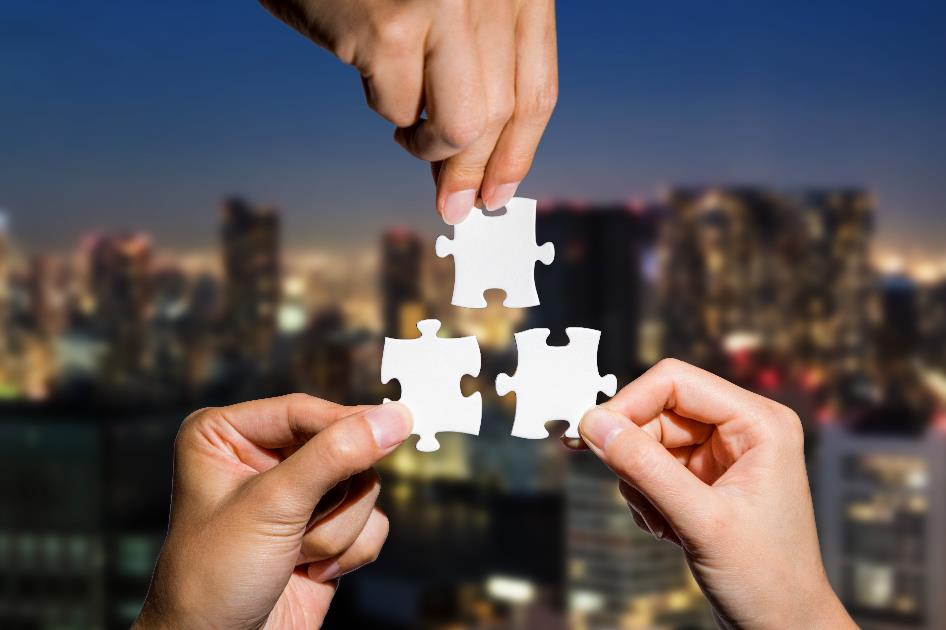 2. Grammar

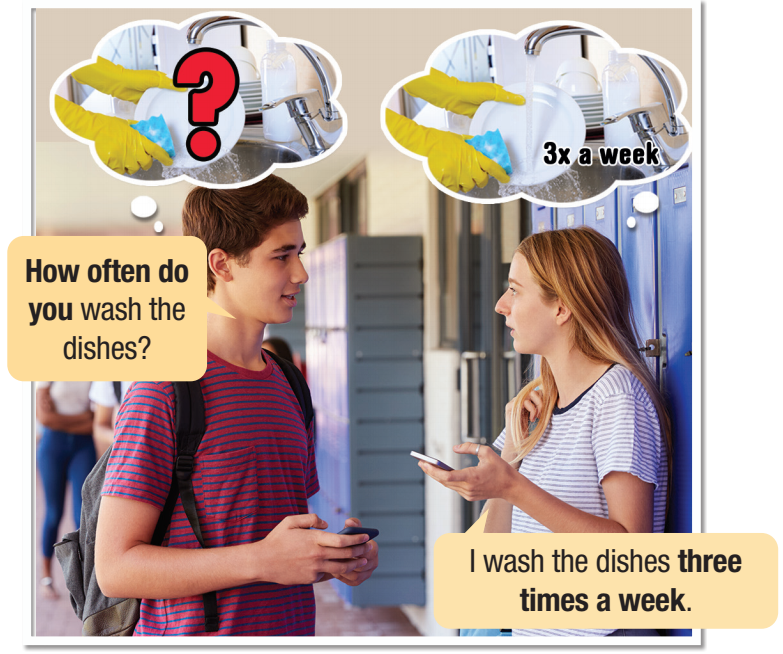 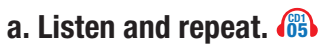 Picture description
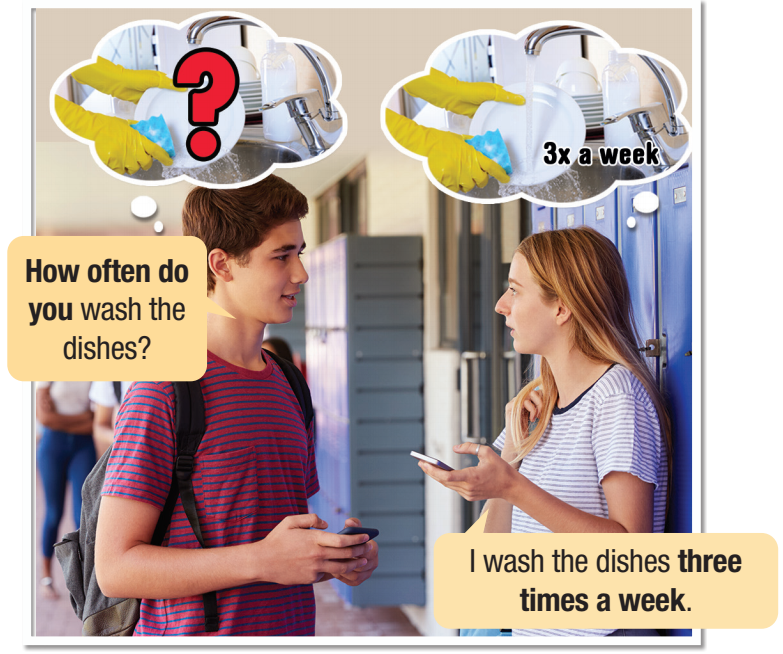 How many people?
Who are they?
Where are they?
What are they doing?

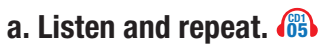 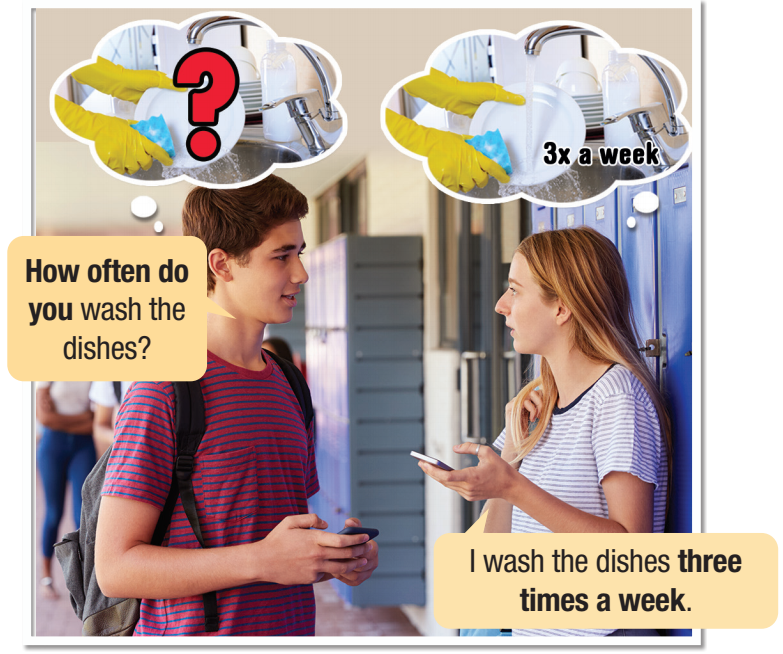 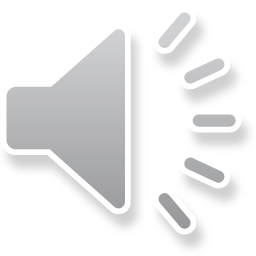 How often do you wash the dishes?
I wash the dishes three times a week

Adverbial Phrases of Frequency

2. Grammar
Adverbial Phrases of Frequency
Questions:
What chores do you do?
How often do you tidy your bedroom?
Do you often dust the furniture? (Yes, I do./No, I don't.)
Adverbial Phrases of Frequency
2. Grammar
- use adverbial phrases of frequency (adv phrases. F)  to show how often something happens in a certain time period.
once (a day, week, month, year,...), twice (a day, a week, a month,...), every (day, night, week,...)
Answers:
one time = once
two times = twice
I wash dishes twice a week. 
I vacuum the floor every day.
They dust the furniture once a week.
We sweep the floor twice a day.
2. Grammar
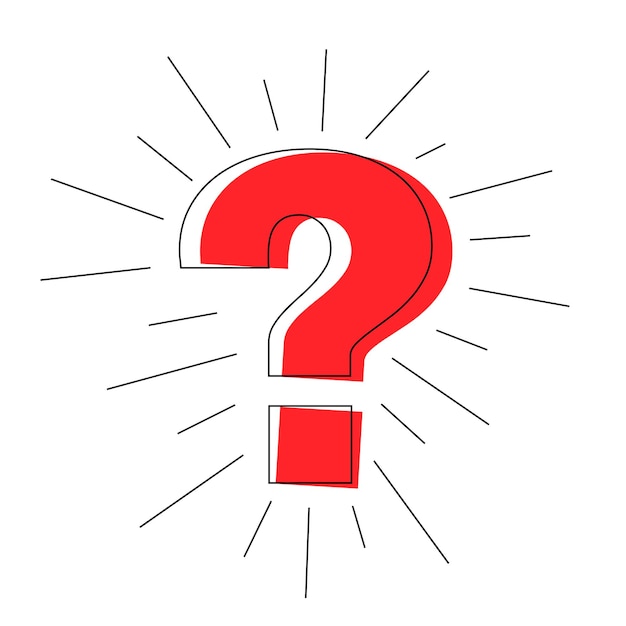 1. How often do/ does+ S+ ………………?
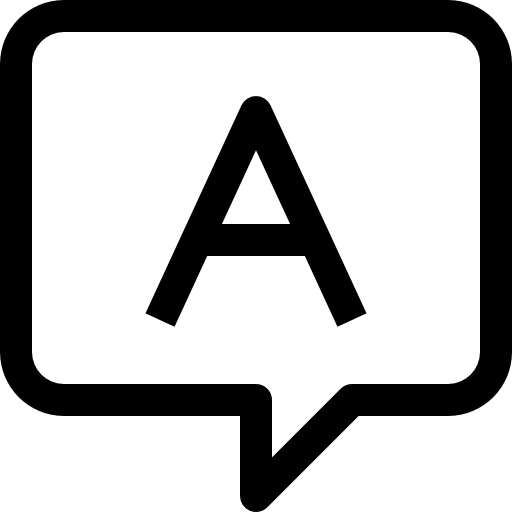 S+ Vo/ Vs/ Ves ……………… + Adv. Phrases of Frequency
once
twice
three times
four times….
a week/ a month
3. Practice
Task b: Writing
I/tidy my bedroom/twice/week. _________________________________________________
she/mop the floor/once/week._________________________________________________
what/chores/you/do? 		  _________________________________________________
how often/you/chores?		  _________________________________________________
dad/vacuum/living room/three times/week. _________________________________________________
mom/mop/bathroom floor/every day. _________________________________________________
I tidy my bedroom twice a week.
She mops the floor once a week.
What chores do you do?
How often do you do chores?
My dad vacuums the living room three times a week.
My mom mops the bathroom floor every day.
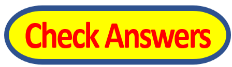 4. Production
Task c+b: Speaking
__________________________
__________________________
__________________________
Ben does the dishes three times a week.
__________________________
__________________________
He puts away clothes twice a week.
He vacuums the rug twice a week.
He tidies his bedroom four times a 						week.
He mops the kitchen once a week.
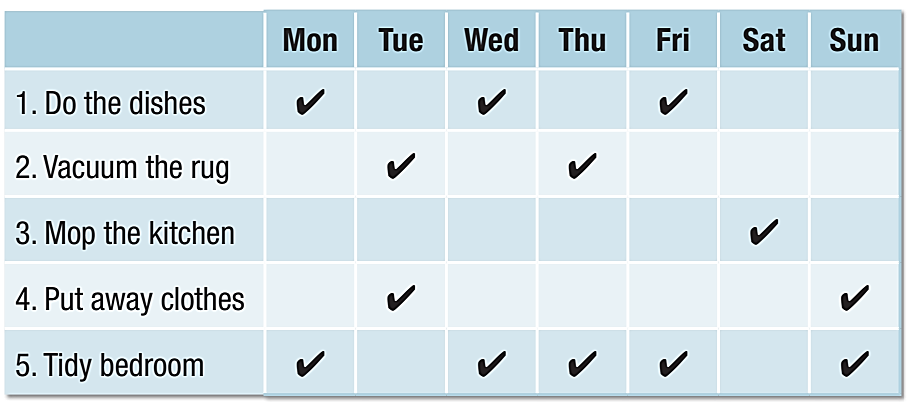 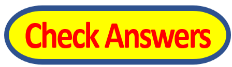 5. Consolidation
Unit 1: Family life
Period 03: Lesson 1.1. Grammar 

Warm-up
Grammar (Adverbial phrases of Frequency)
Practice
Production
Consolidation
Homework
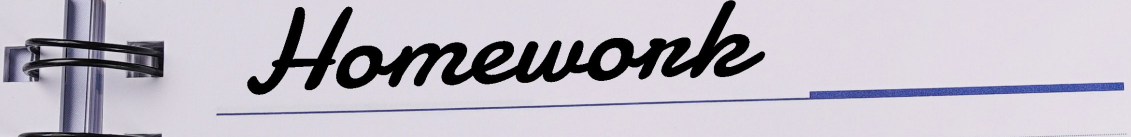 Practice the conversation with your friend(s) at home (Task c+d).
Write “Task c+d” on your notebooks in the form of writing a paragraphs.
Prepare the next lesson (pronunciation & speaking).
Write 10 sentences, using Adv phrases. F, then practice speaking aloud.
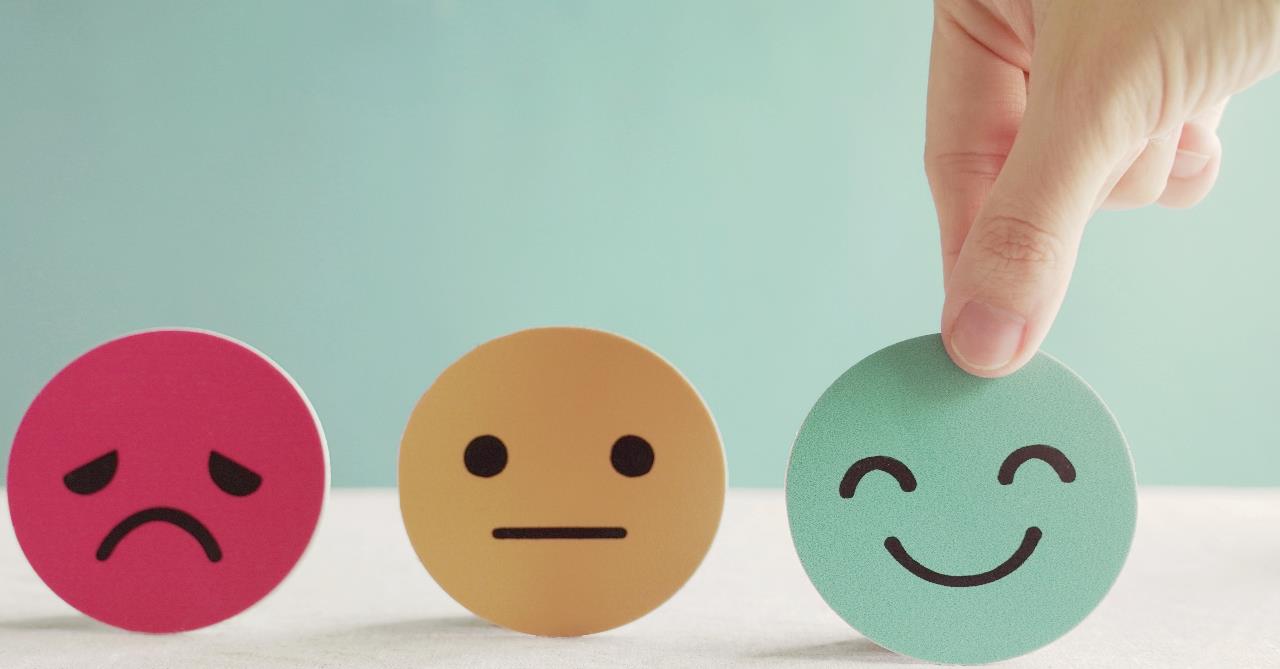 Have a nice day!